RÉUSSIR AU COLLÈGE : DEVOIRS FAITS
PNF : mardi 4 juin et mercredi 5 juin 2019
Université Descartes – Paris
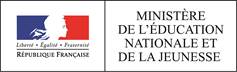 PNF réussir au collège "Devoirs faits" juin 2019
ATELIER 7
Formation de formateurs 

Plans de formation et contenus
Animation :  Vincent Cano, chargé d’études au bureau des collèges, direction générale de l’enseignement scolaire
PNF réussir au collège "Devoirs faits" juin 2019
Témoignage
Académie de Versailles
Fabien Audy, IA-IPR de sciences de la vie et de la Terre, académie de Versailles
Muriel Misplon, IEN, chargée de mission académique formation 1er degré, adjointe à la direction de l’ESPE, académie de Versailles
PNF réussir au collège "Devoirs faits" juin 2019
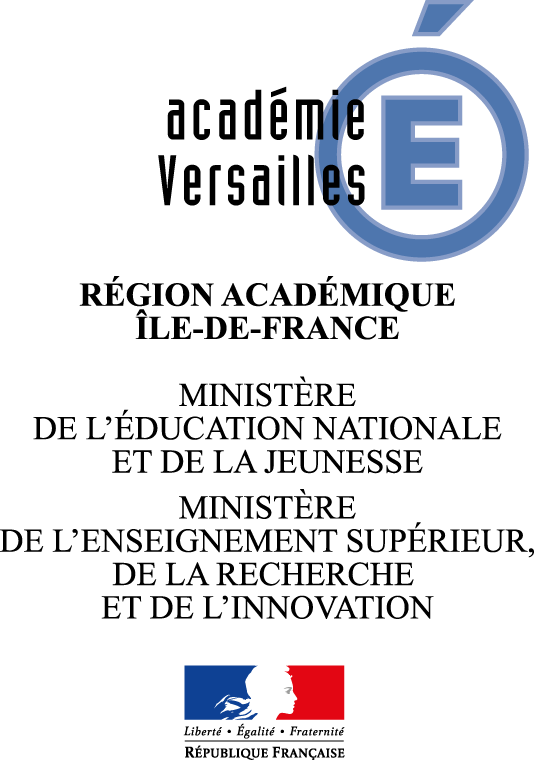 Présentation et perspectives du programme « Devoirs faits »Académie de Versailles
LES QUESTIONNEMENTS INITIAUX
Comment intégrer le programme « Devoirs faits » dans une réflexion globale sur le travail personnel et l’autonomie de l’élève ?  

Comment permettre aux intervenants d’avoir une posture professionnelle adaptée à ce programme ?

Comment prendre en compte le contexte pluriel de l’académie ? 

Comment définir des modalités organisationnelles adaptées à ce programme ?
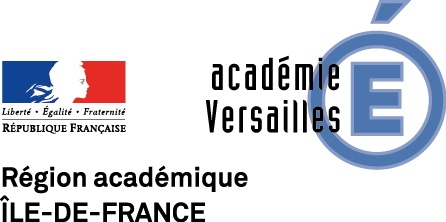 UN PLAN D’ACTION - QUATRE AXES
Axe 1 : Sensibiliser, mobiliser et former les cadres ;

Axe 2 : Former et accompagner les parties prenantes ;

Axe 3 : Mobiliser les partenariats et les ressources ;

Axe 4 : Assurer la répartition et le suivi des moyens en heures et en subventions.
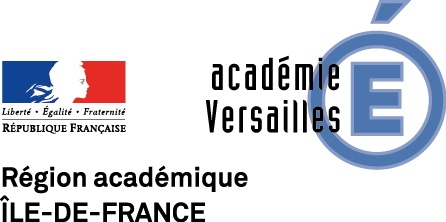 Axe 1 : Sensibiliser, mobiliser et former les cadres
Personnels impliqués : 
Inspecteurs. 
Chefs d’établissements.
Animateurs et correspondants de bassin. 

Temps pour échanger, diagnostiquer, analyser, produire : 
Le collège des inspecteurs.
GDT académique.
Les bassins (animateurs et correspondants).
Le réseau des chargés de mission d’inspection (formation des CMI).

Objectifs : 
S’informer - Informer.
Accompagner les personnels impliqués dans la mise en œuvre du programme à différents échelons (académique, départemental, bassin, établissement) : visites, conseil pédagogique, réunions d’équipe, formations. 
Mutualiser les ressources pédagogiques et les diffuser.
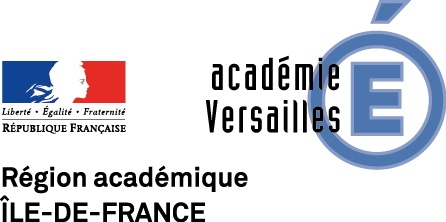 Axe 2 : Former et Accompagner les parties prenantes
En s’appuyant sur :

des expertises pédagogiques et scientifiques ;

sur des actions d’information ;

sur des actions de formation : 
Académiques - Territoriales - Adaptées
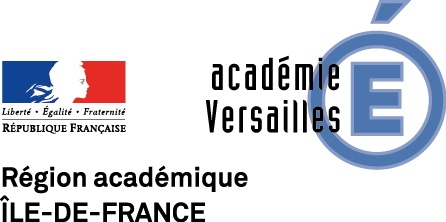 Des modalités et  contenus
Qui rappellent les enjeux institutionnels et sociétaux ;

Qui questionnent les espaces ;

Qui interrogent sur le sens des devoirs ;

Qui complètent la formation des enseignants ;

Qui permettent la mutualisation.
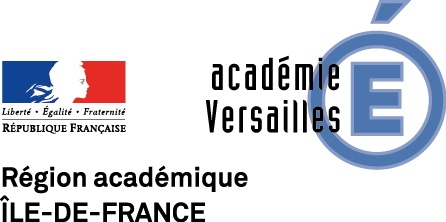 LES PERSPECTIVES
Axe 1 : Mobiliser et former les parties prenantes ;

Axe 2 : Engager des dynamiques territoriales différenciées et adaptées à chaque territoire ;

Axe 3 : Déployer et mobiliser des partenariats avec des grandes écoles, des universités et des associations nationales et locales ;

Axe 4 : Renforcer le lien école-élève-famille.
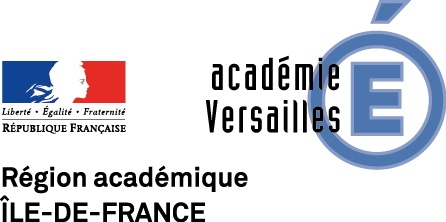 Focus sur la publication numérique, clé de voûte des ressources académiques
https://madmagz.com/fr/magazine/1515872#/
https://madmagz.com/fr/magazine/1555123#/
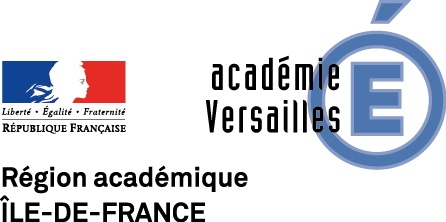 PNF réussir au collège "Devoirs faits" juin 2019